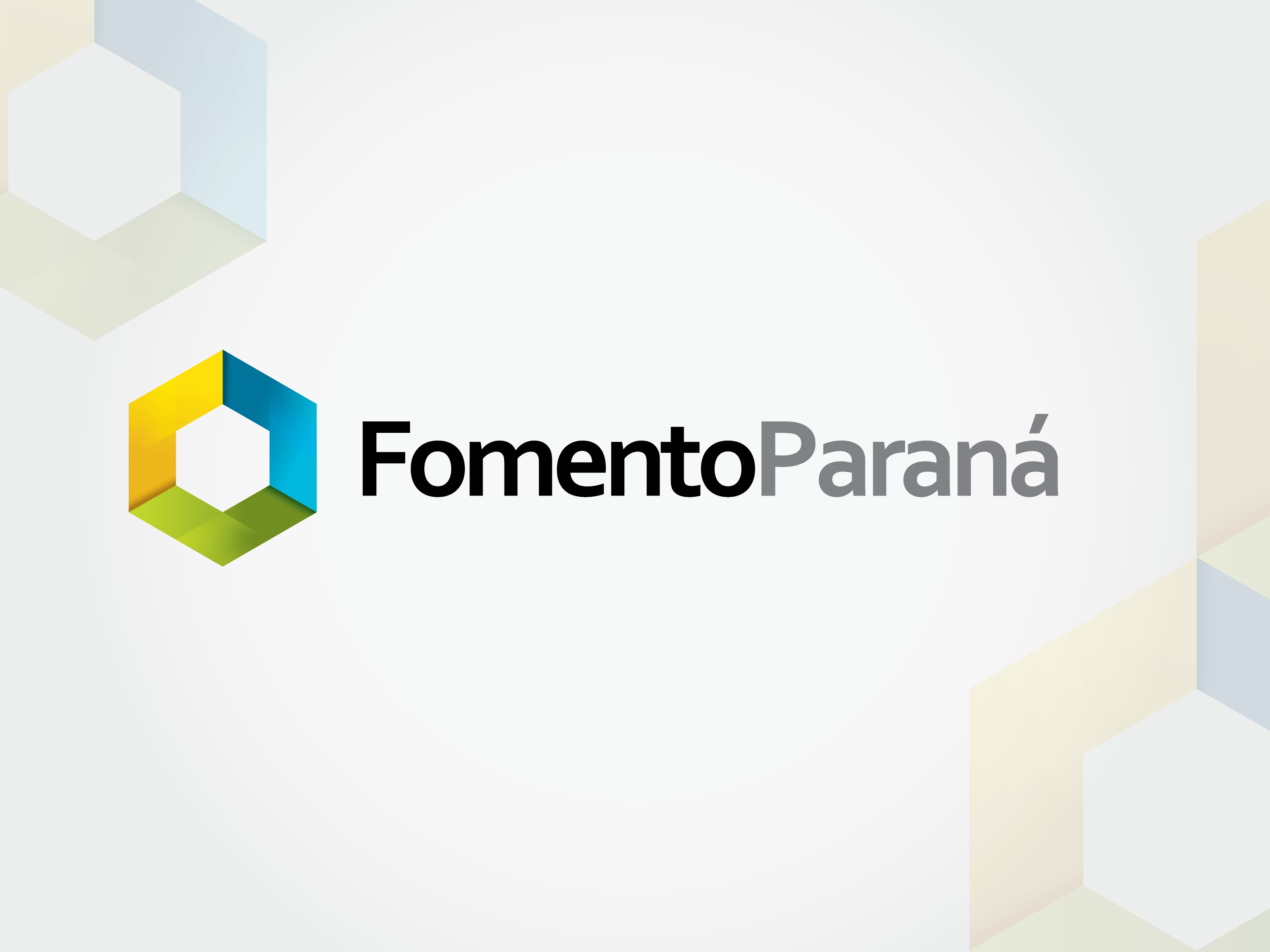 MPE
‘‘
Os esforços para melhorar o ambiente de negócios das MPE trará resultados para todo ecossistema empreendedor no estado do Paraná.
’’
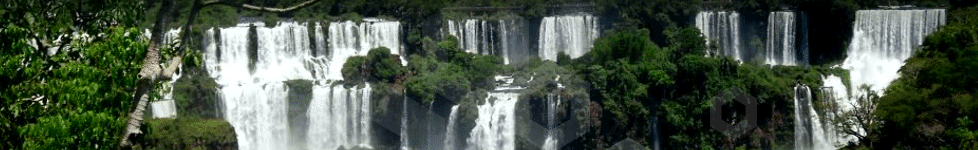 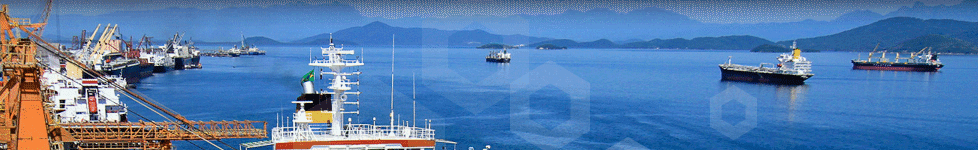 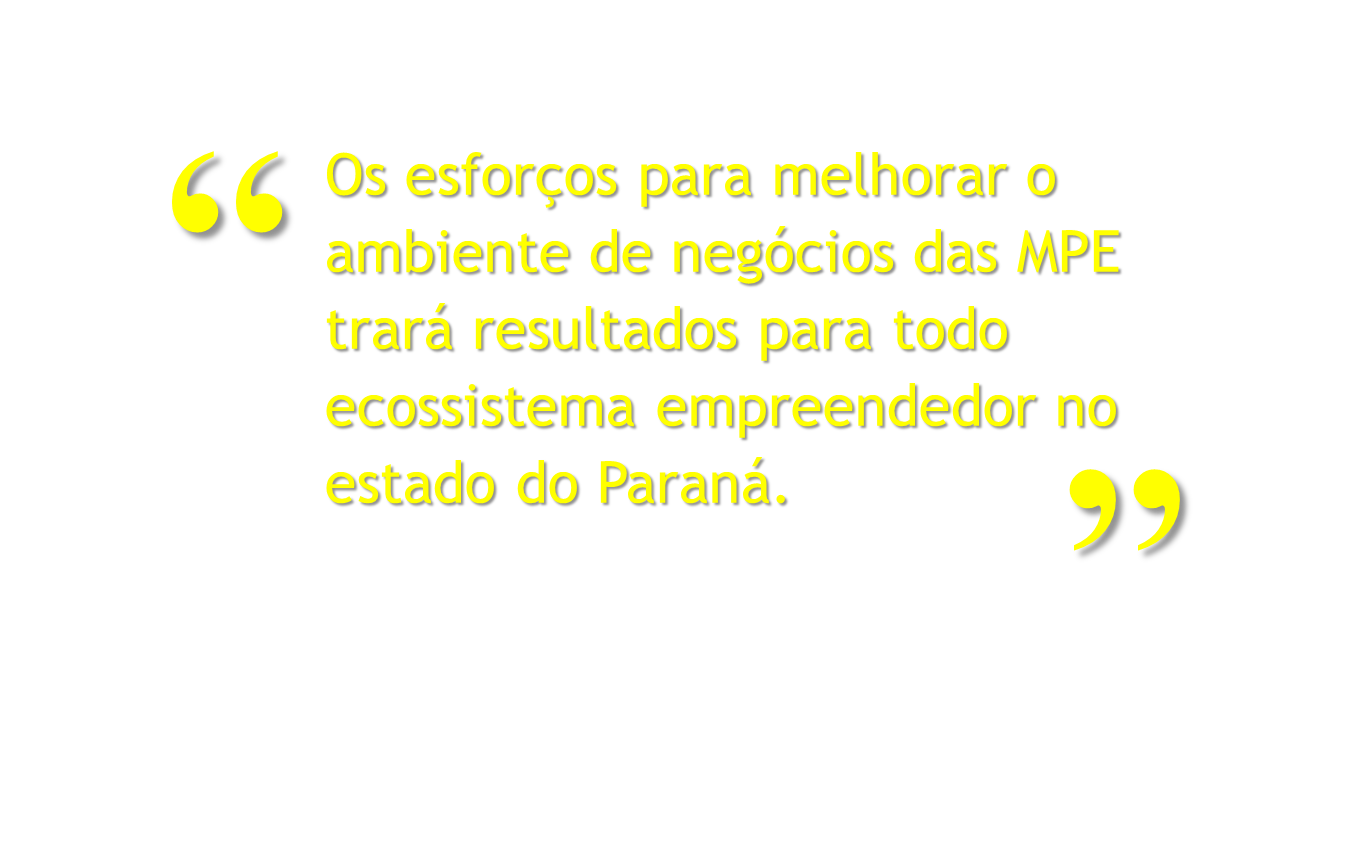 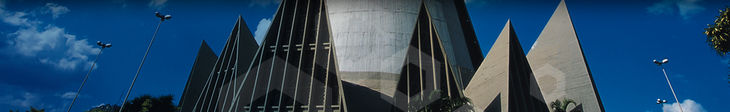 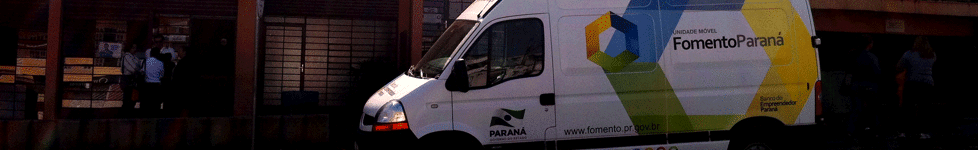 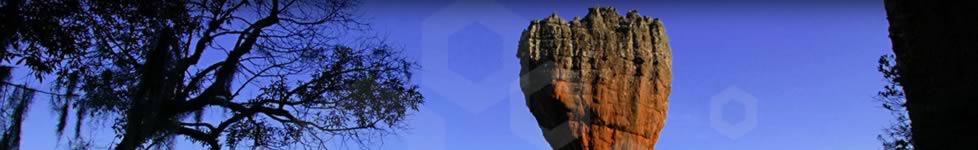 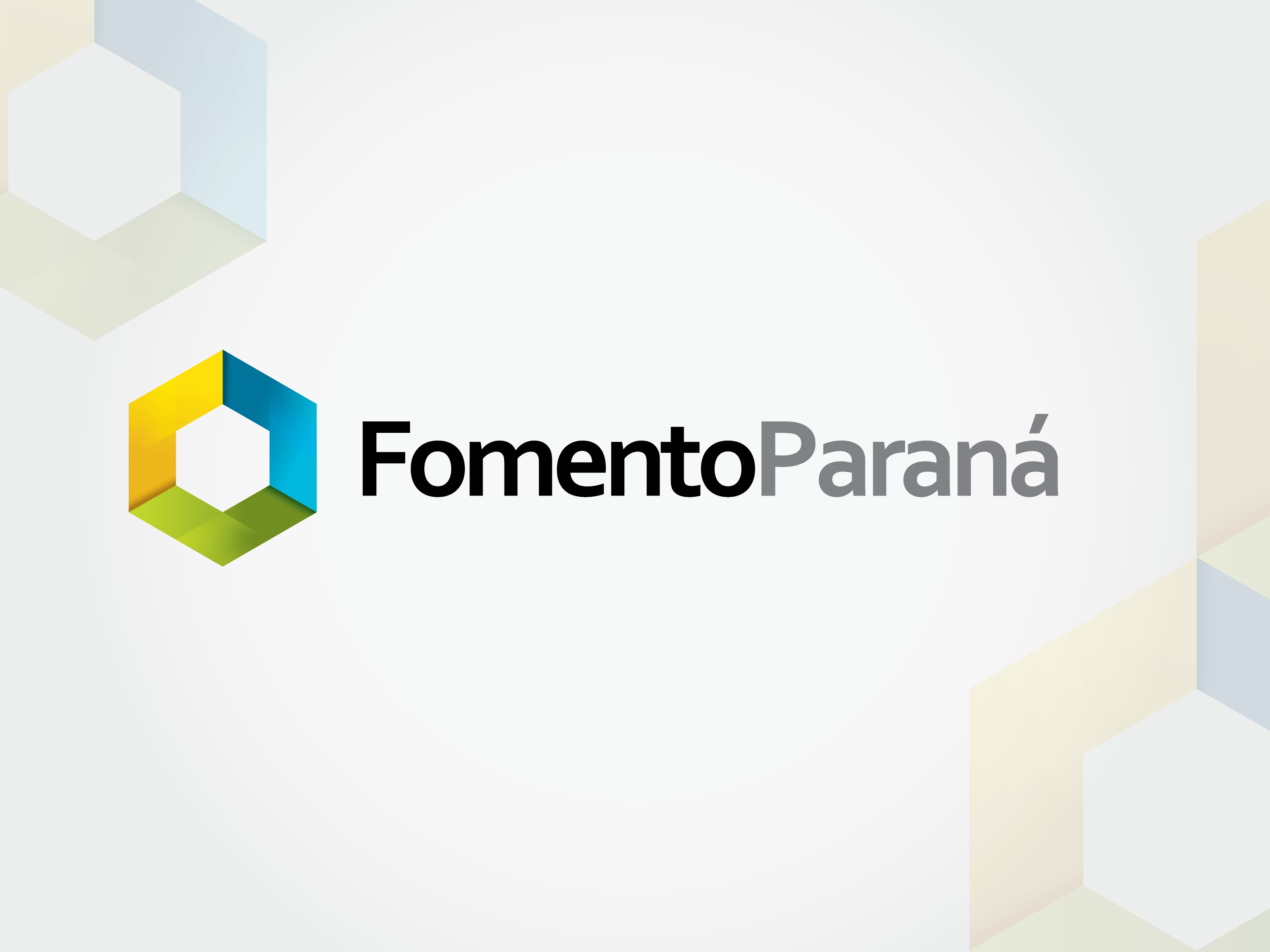 FOPEME – Projetos de Lei de Fundos previstos na LC 163/2013
ELSON H. TEIXEIRA
CRA  7555/90
Coordenador de Atendimento ao Cliente & Expansão Regional
Representante da Fomento no FOPEME
Representante da Fomento no Conselho da MPI/FIEP
Atuação no mercado financeiro desde 1984
Pós graduado em Adm. Industrial (UFPR)
Pós graduado em Qualidade e Produtividades (FAE)
MBA em Marketing (FGV/Rio)
Mestrando em Des. Econômico (UFPR)
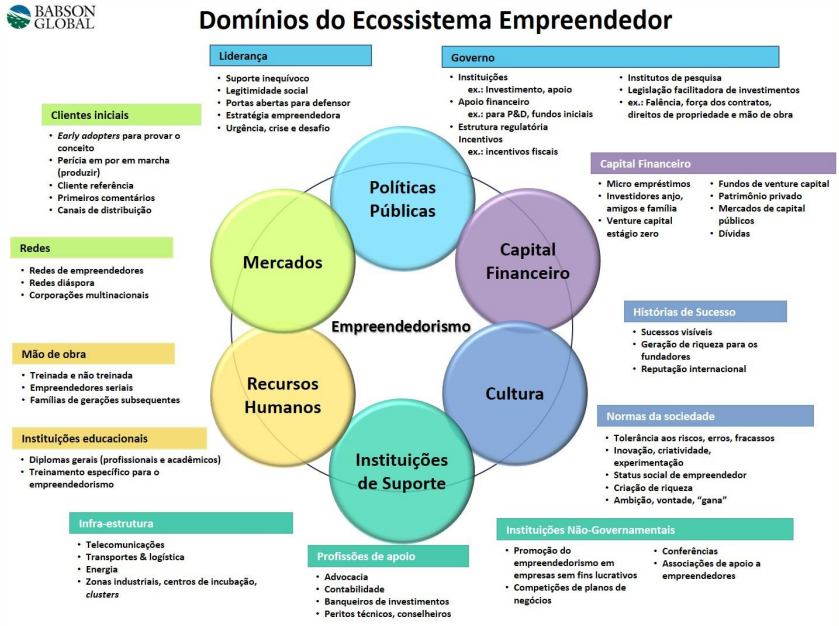 BABSON COLLEGE 

Instituição fundada em 1919 orgulha-se de ser a primeira a ensinar empreendedorismo

É lá que vão estudar alguns dos jovens que sonham em mudar o mundo
Implantamos o FGI, que possibilita garantias em financiamentos BNDES, com foco em MPE.
Criamos a linha Banco do Empreendedor – Energia, para financiar equipamentos de geração de energia de fontes renováveis.
Investimos R$ 4,5 milhões com recursos da própria Fomento em 2 fundos FIP (Criatec 3 e Fundo Sul de Inovação).
Nossos Esforços e Resultados
Ecossistema de Empreendedorismo
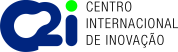 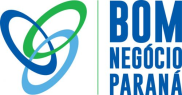 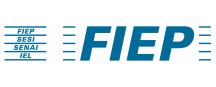 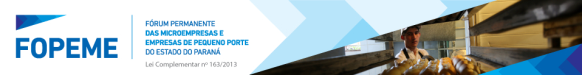 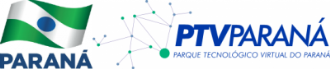 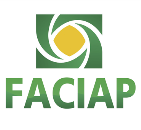 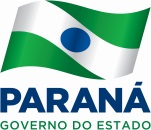 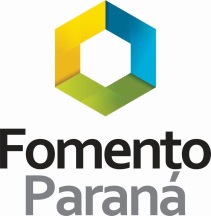 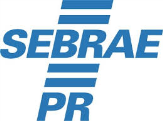 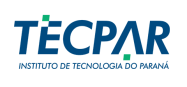 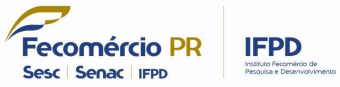 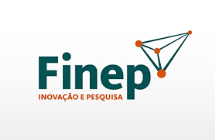 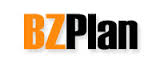 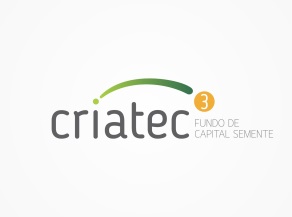 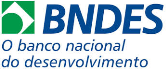 Fundos com Aporte da Fomento Paraná
Fundos de Investimento em Participações (FIP) -  Fomento Paraná quotista
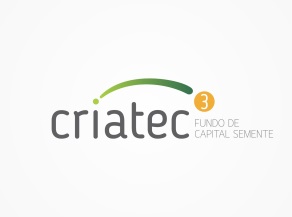 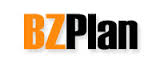 Fundos com Aporte da Fomento Paraná
Atuação Regional dos Fundos
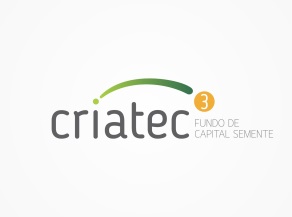 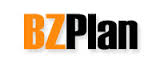 Fundos com Aporte da Fomento Paraná
Áreas Prioritárias
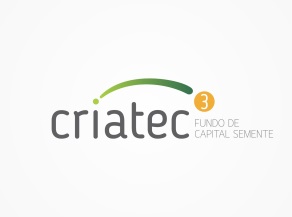 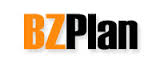 Fundos com Aporte da Fomento Paraná
Porte das Empresas Alvo para Investimento
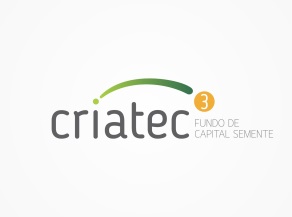 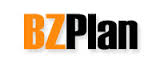 Ecossistema de Empreendedorismo
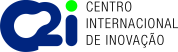 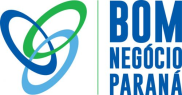 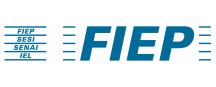 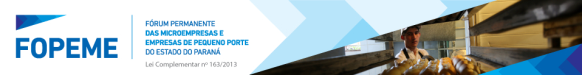 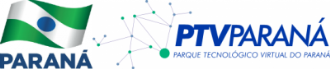 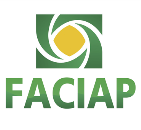 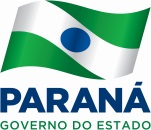 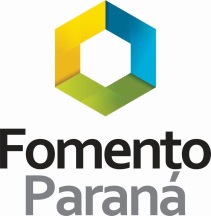 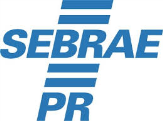 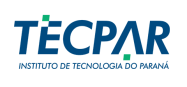 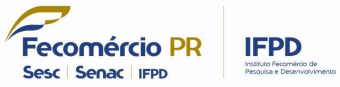 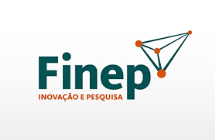 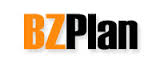 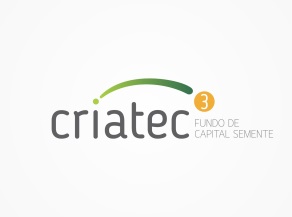 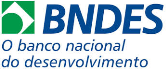 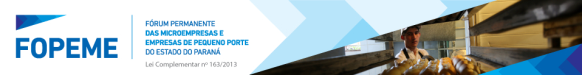 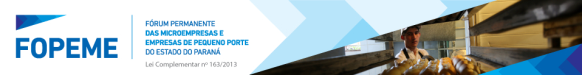 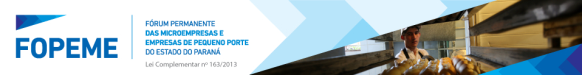 STATUS: em 09/12 será remetido à Casa Civil para análise e providências para envio à ALEP.
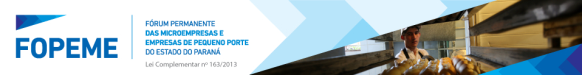 STATUS: Encontra-se no Gabinete do Procurador-Geral da PGE, aguardando o retorno do protocolado à Fomento Paraná com o parecer exarado pela Procuradoria.
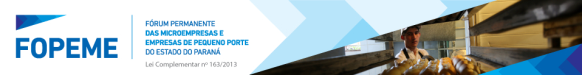 Fundos de Investimento e Participações – FIP
Como funciona um fundo FIP
Ciclo até desinvestimento – Fundo FIP
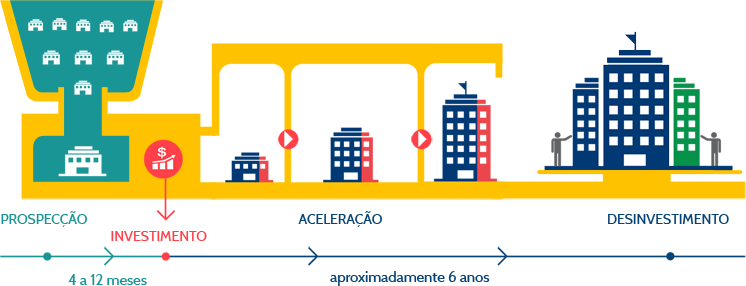 Investimento Fundo de Capital de Risco – FCR
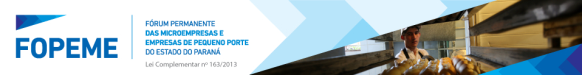 Crédito na economia
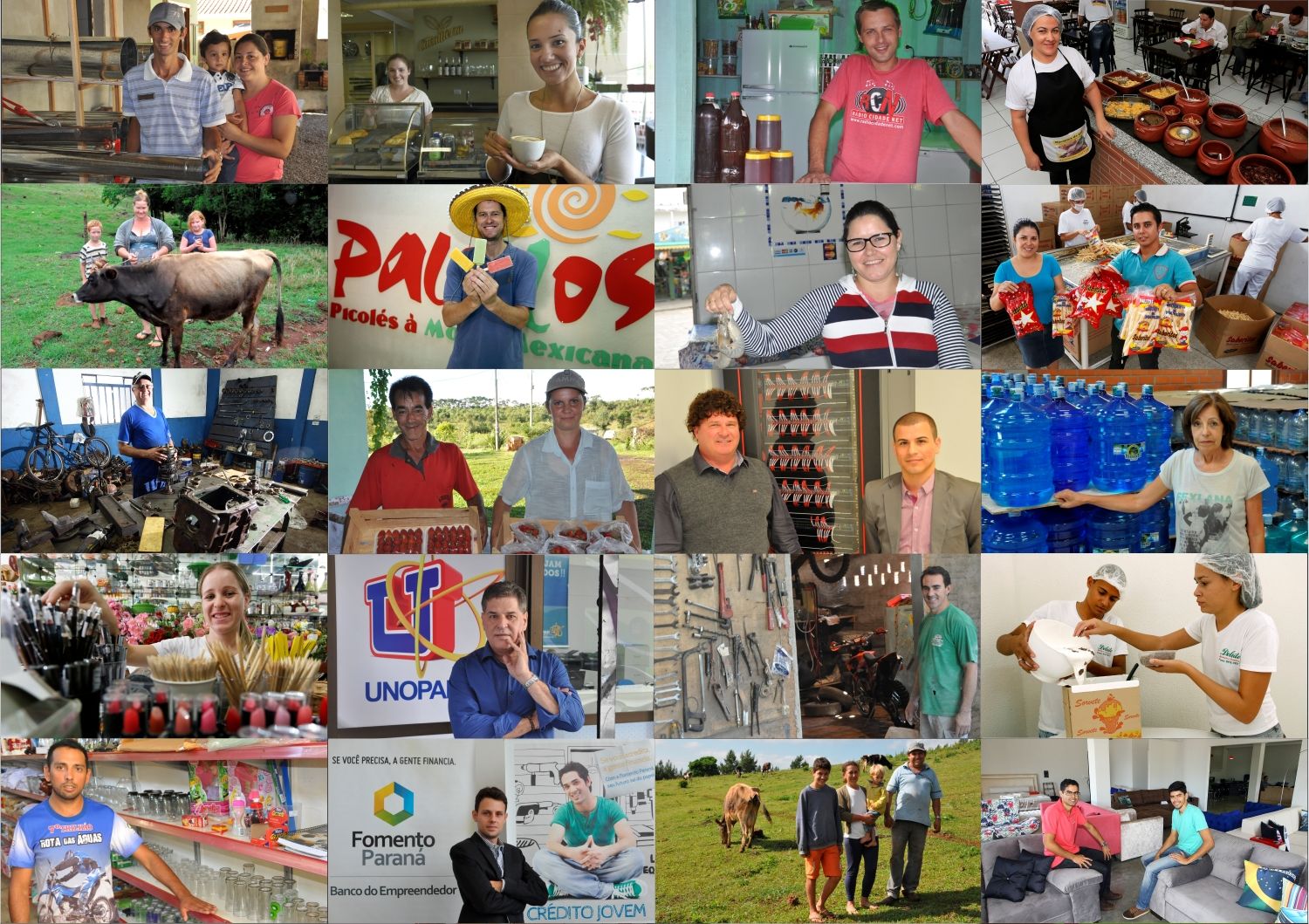 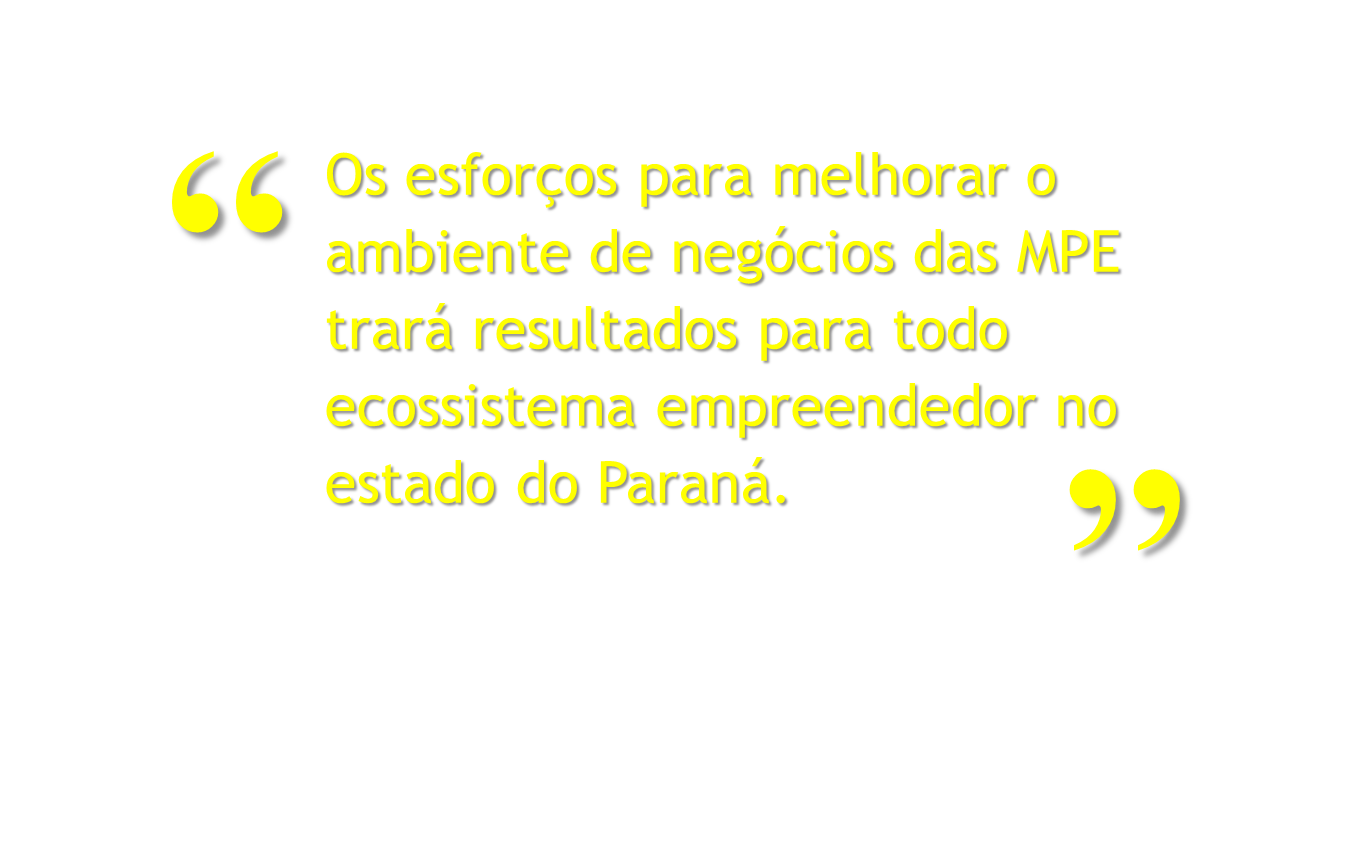 Contatos
DIRETORIA DE MERCADO E REL. INSTITUCIONAIS – SETOR PRIVADO
Diretor – Luiz Renato Hauly
Assessora – Claudia Zilli Teixeira
Gerente – Richer Matos
Coord. Atend. ao Cliente & Expansão Regional  – Elson Teixeira (41) 3235-7639

Central de Atendimento ao Cliente
(41) 3200-5900
falafomento@fomento.pr.gov.br
www.fomento.pr.gov.br
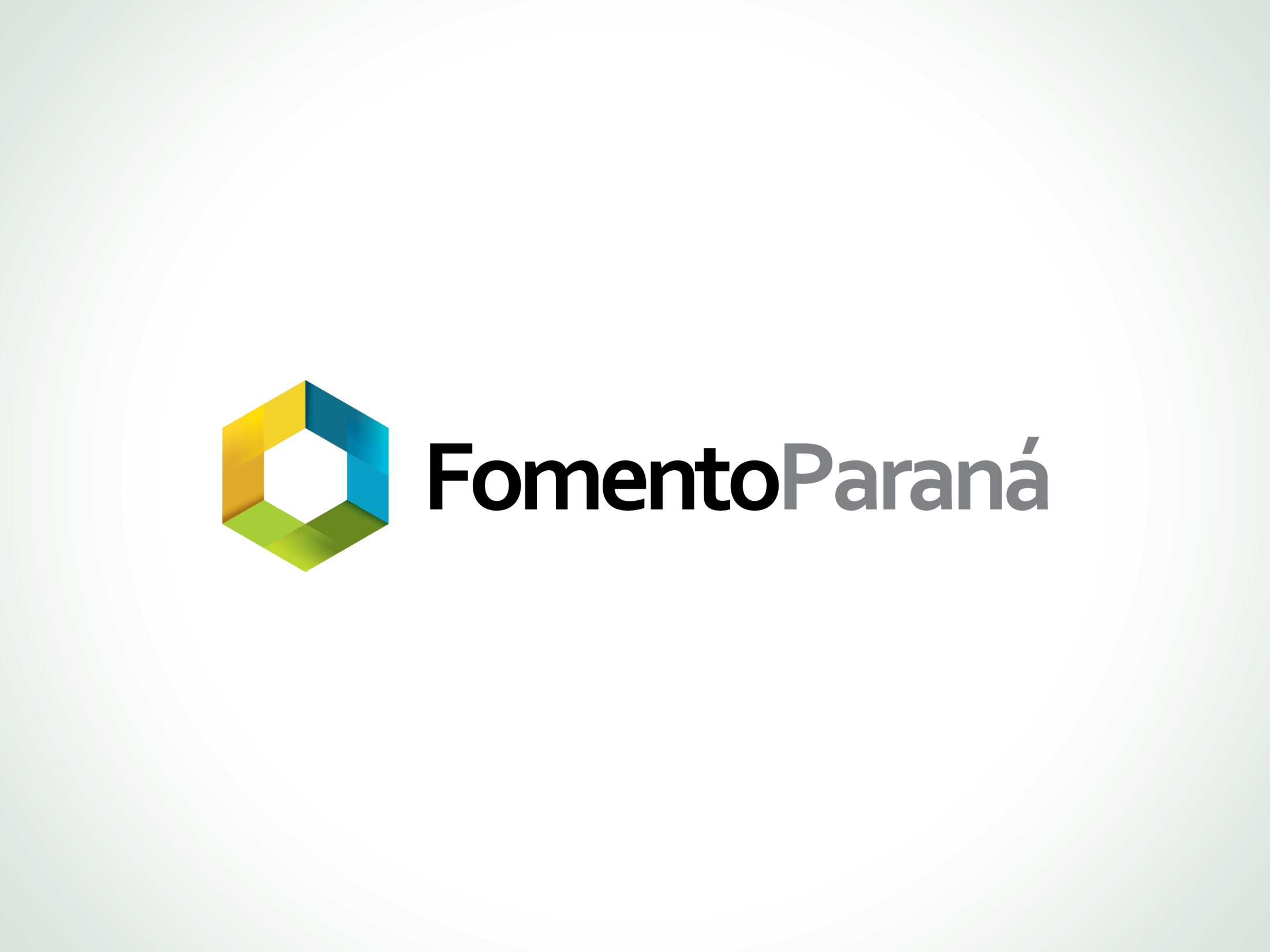